1998-2001
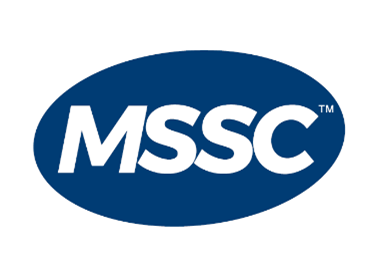 Background
Federally mandated as the “Voluntary Partnership” for all of manufacturing to develop industry-led standards, assessments and certifications for front-line workers (entry-level through front-line supervisor) for all manufacturing sectors
[Speaker Notes: test]
2001 Federal Government endorses the MSSC national “Gold” standards involving:
MSSC Since 
2001 -Today
[Speaker Notes: Neil?]
The MSSC Credentials
(CPT 4.0, CPT+, & CLT 4.0)
Certified Production Technician (CPT) 4.0: 4 Certificates and full Certification
Safety
Quality Practices & Measurement
Manufacturing Processes & Production
Maintenance Awareness
Certified Production Technician + (CPT+): 4 Hands-on Certificates and full Certification
Safety +
Quality Practices & Measurement +
Processes & Production +
Maintenance +
Certified Logistics Associate CLA 4.0: (Material Handling Foundational)
Global supply chain life cycle, basic terminology, safety, quality, equipment, behavior, teamwork, communication, computers, Industry 4.0 Technologies
Certified Logistics Technician (CLT) 4.0: (Material Handling Mid-technical)
Receiving, storing, ordering, packaging, shipping, inventory control, transportation modes, dispatch, tracking, measurement, metric conversion
The MSSC Credentials cont’d 
(CFT & CT-SCA)
Certified Forklift Technician (CFT): Service, Repair, & Maintenance of Forklift Trucks
Supply Chain Automation Technician (CT-SCA):  A person who installs, operates, supports, upgrades or maintains the automated material handling equipment & systems that support the supply chain
CT-SCA: 3 Certifications (Avg. 200 hours/E-learning & Hands-on/2 assessments each)

Certification- CTSCA-EM:  Equipment Maintenance - Maintaining Equipment/Systems

Certification- CTSCA-ER:  Equipment Repair - Installing, Modifying, Troubleshooting and Repairing
 	Equipment/Systems

Certification- CTSCA-NR:  Network Repair - Installing, Modifying, Troubleshooting and Repairing Basic	Controllers and Networks
MSSC Certifications
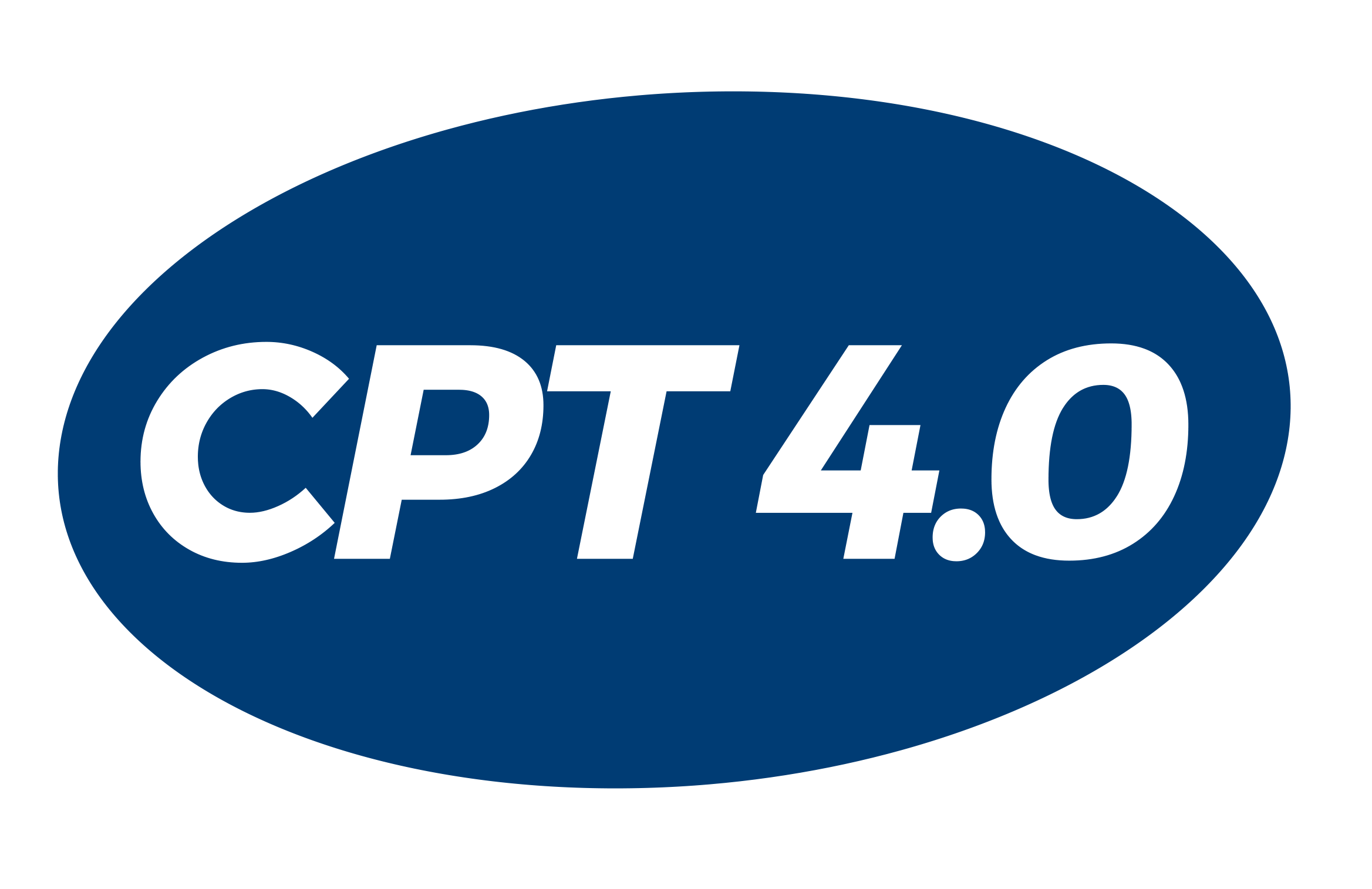 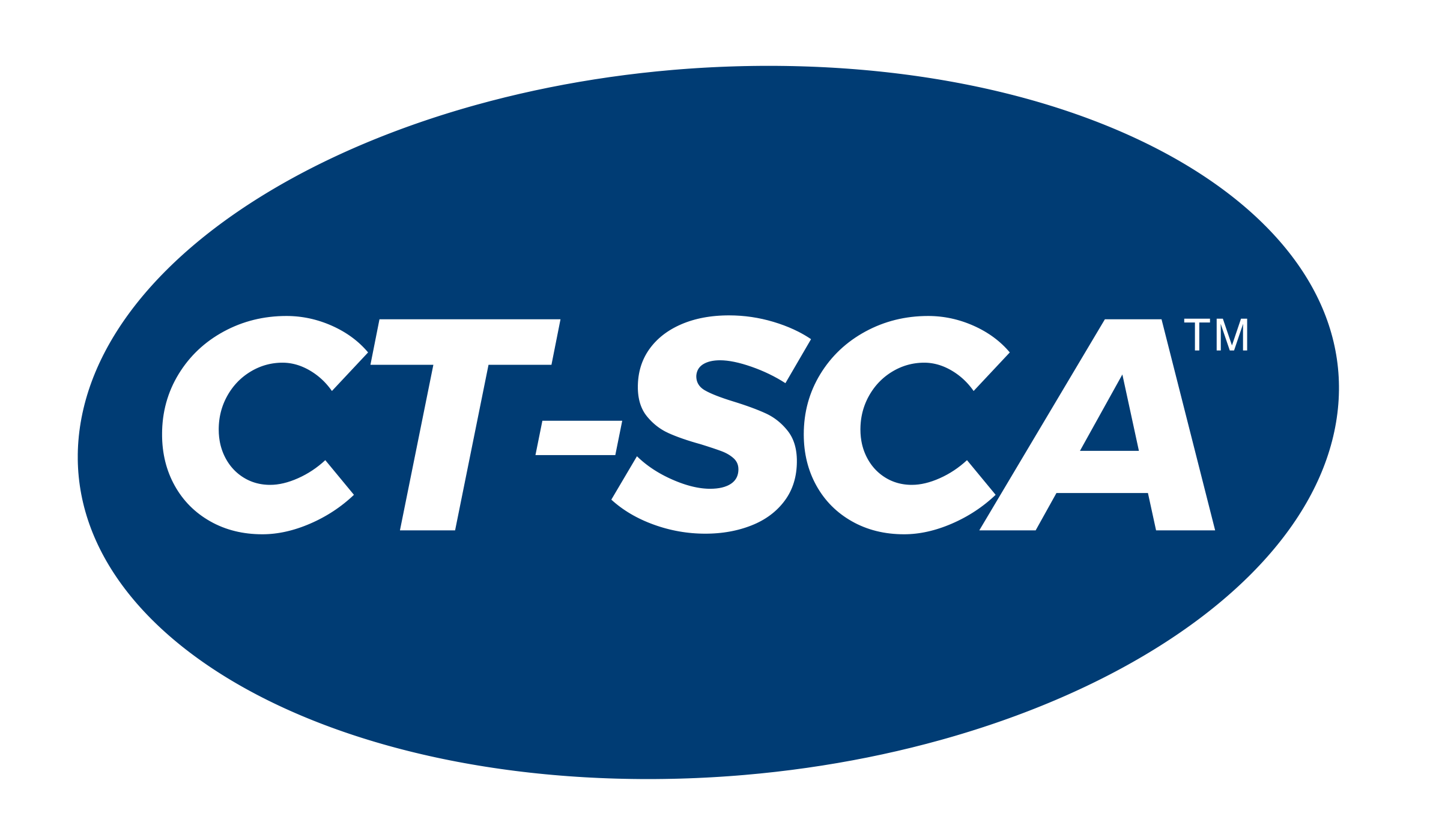 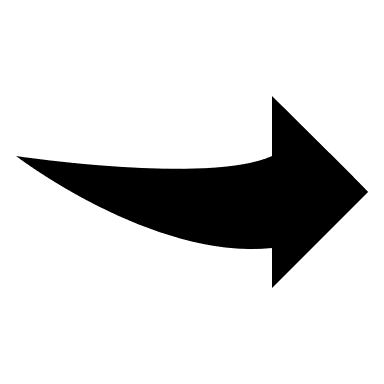 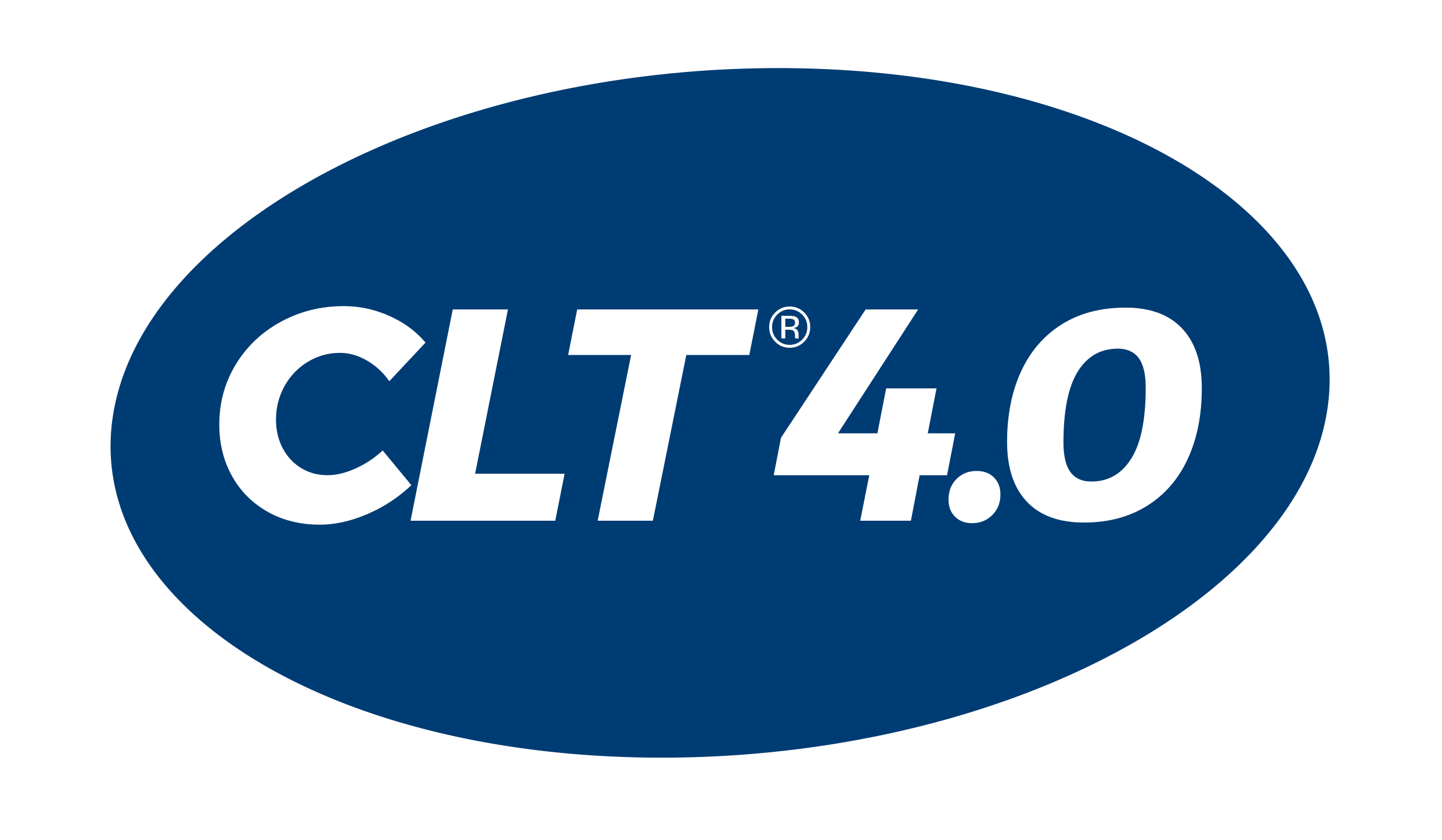 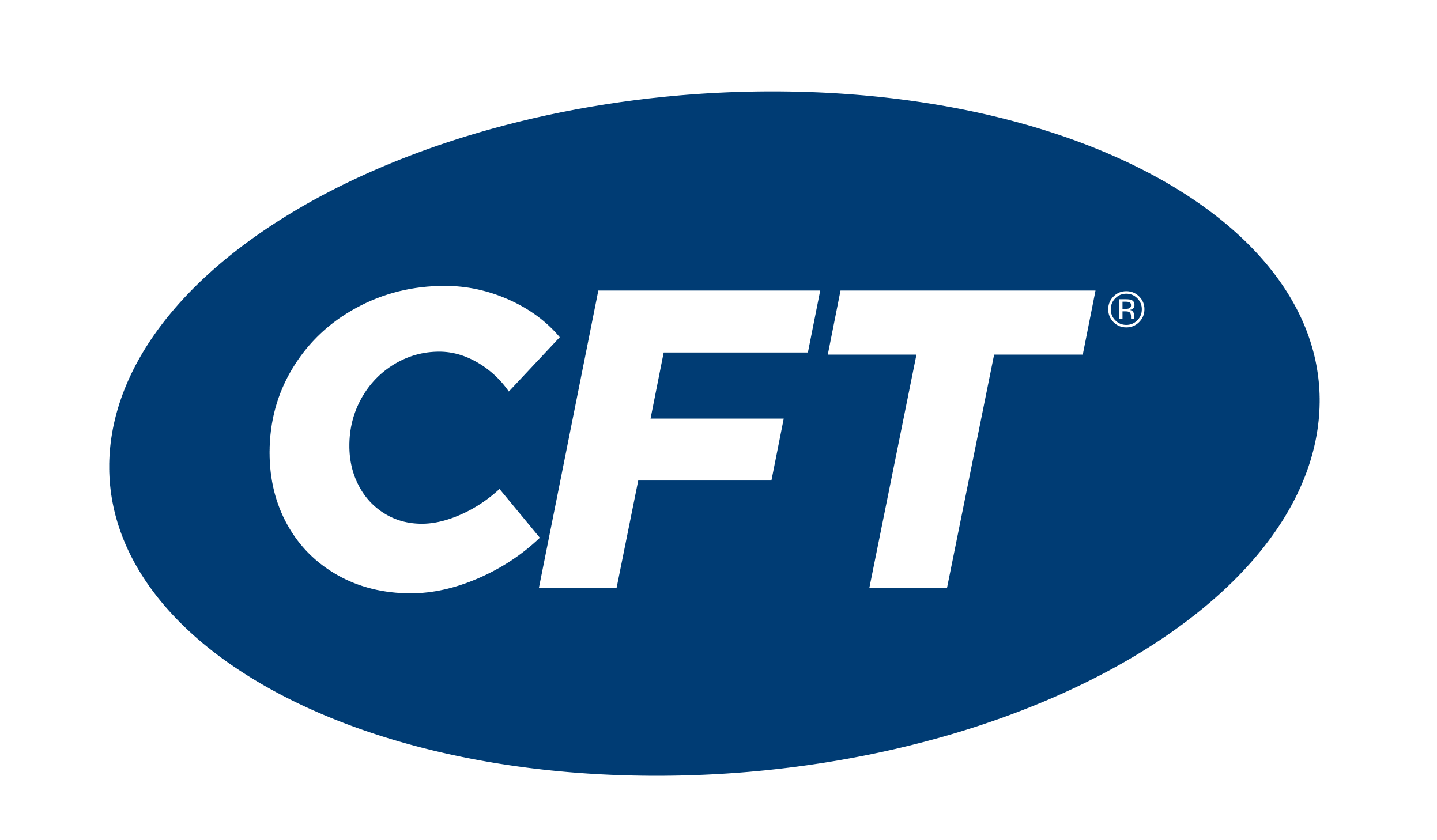 CT-SCA Skill Boss - Logistics
The Certified Technician-Supply Chain Automation (CT-SCA)™ program is specifically designed to prepare technicians for:

Installing
Operating
Supporting
Upgrading
Maintaining

the automated material handling equipment and systems which support the supply chain.
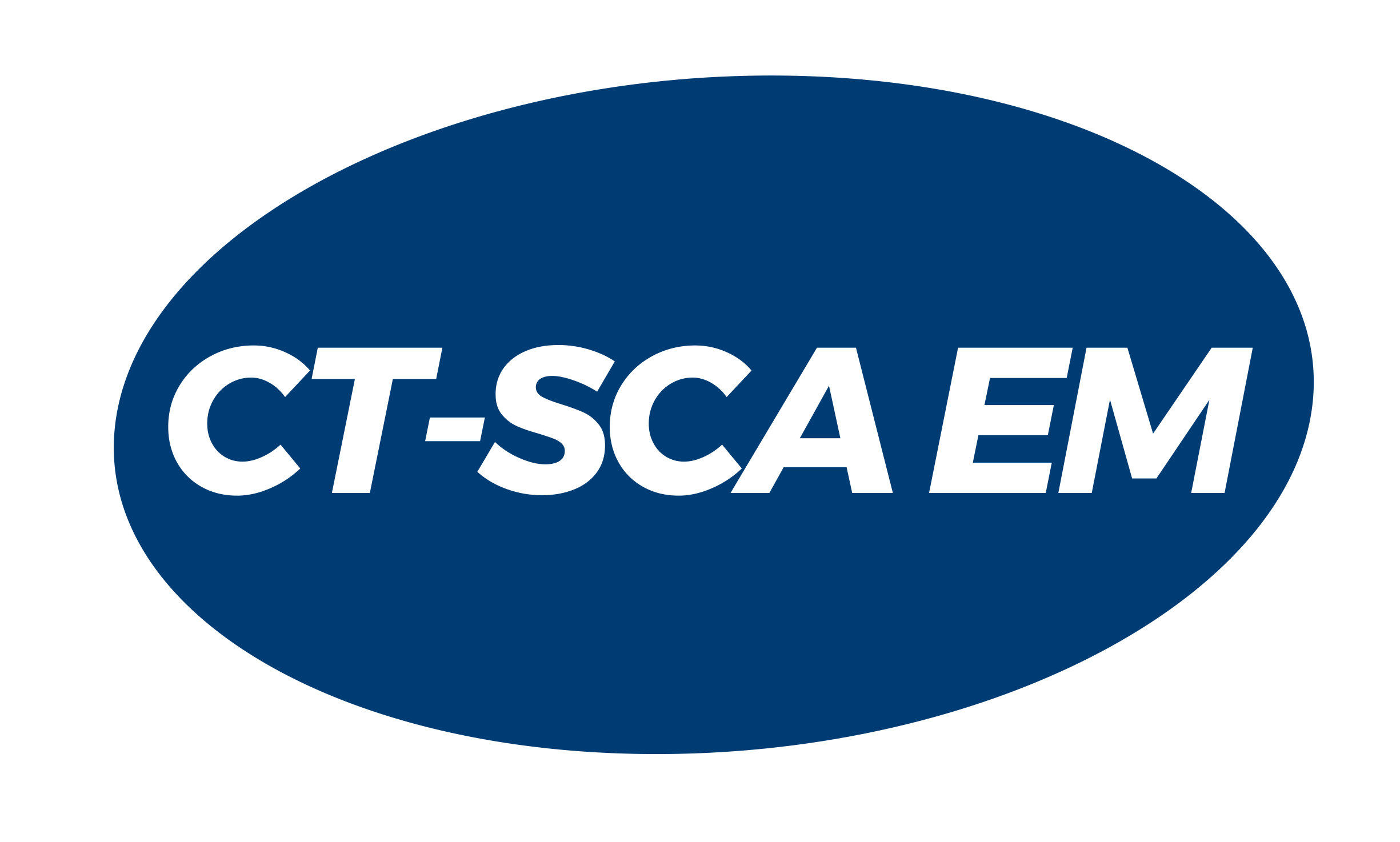 Skill Boss-Logistics draws upon 100 skills from MSSC’s list of industry-defined and nationally validated CT-SCA Standards
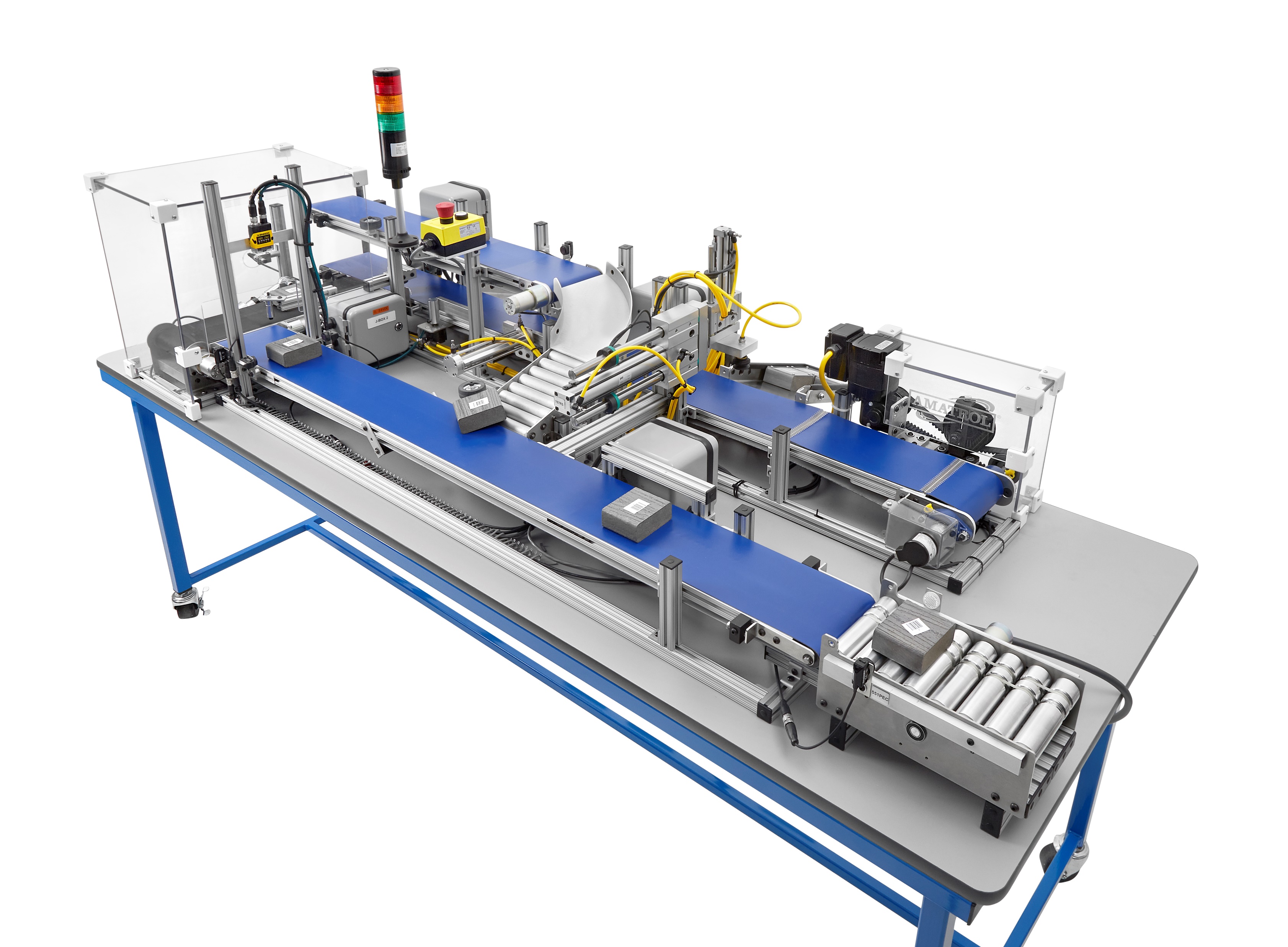 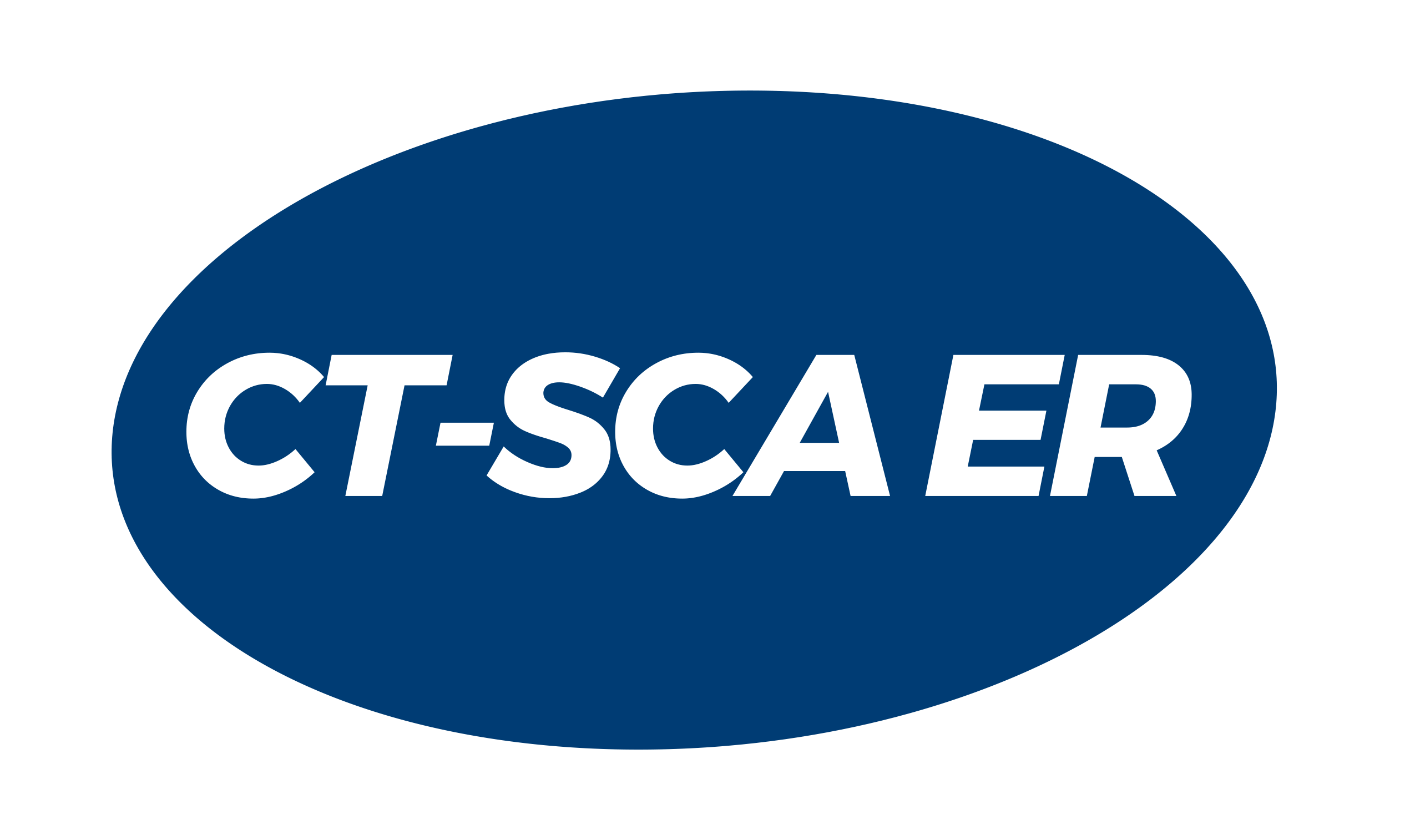 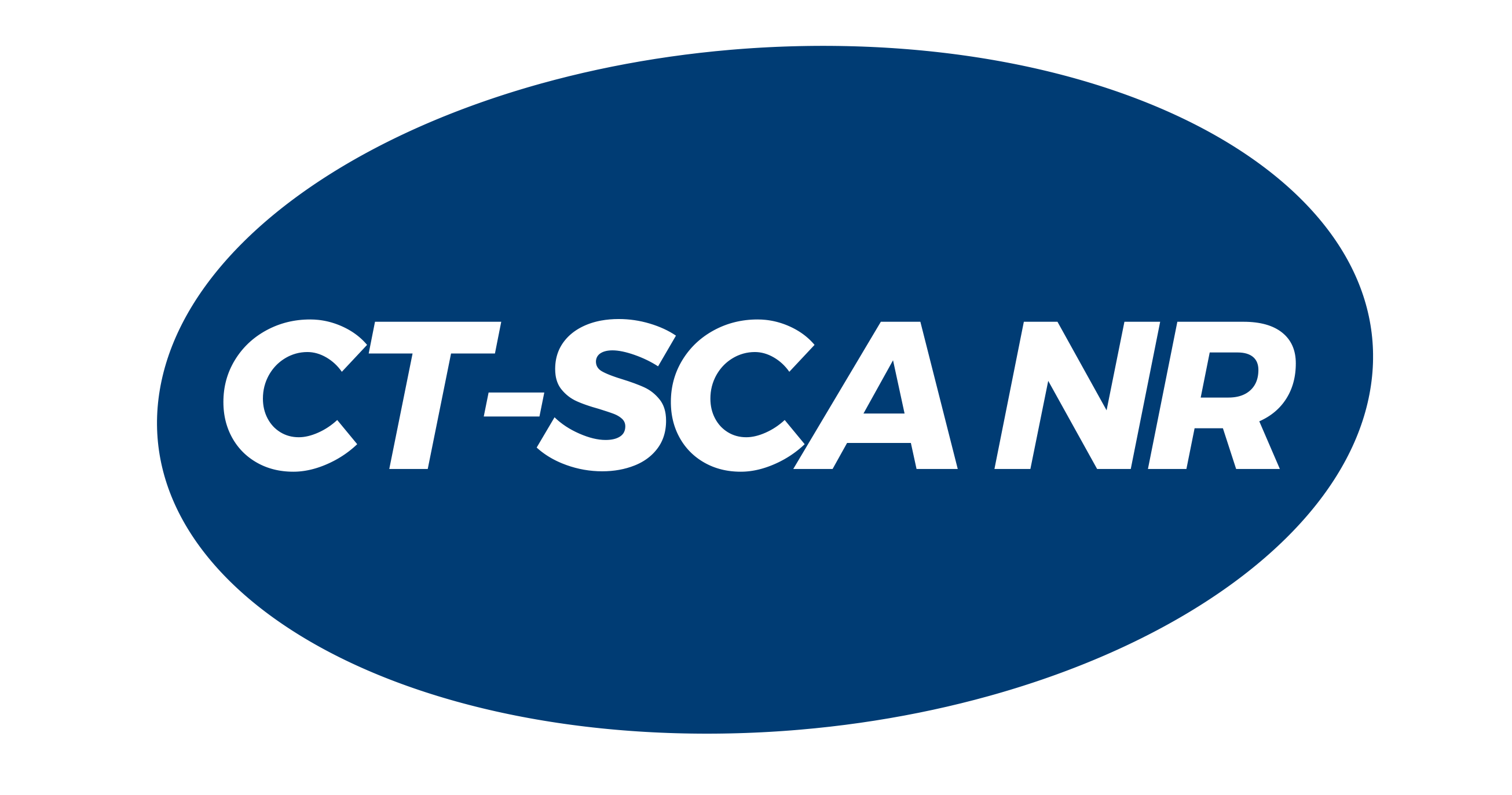 7
Amatrol Skill Boss Logistics – Demo Video
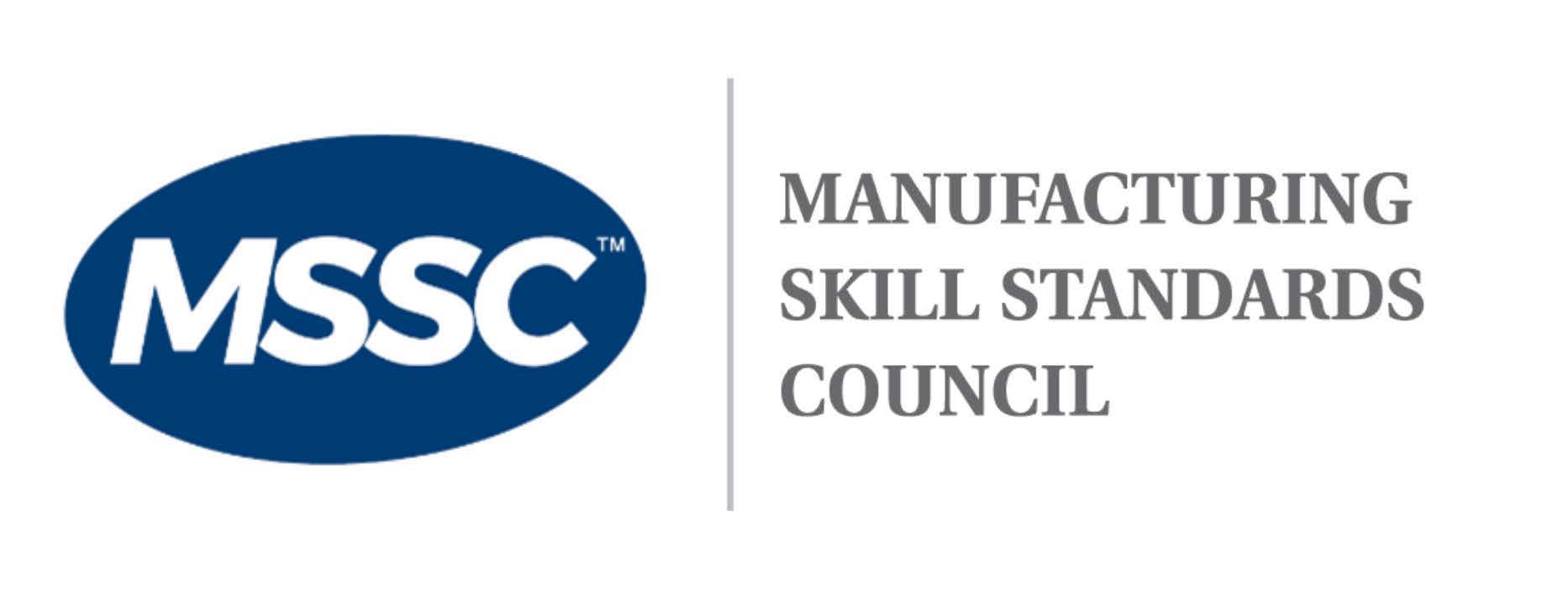 CT-SCA Program Roadmap
National Center for Supply Chain Automation
National Science foundation established the NCSCA (National Center for Supply Chain Automation). The goal of the Center is to increase the number of qualified supply chain technicians to meet the growing national need across the private and public supply chains.
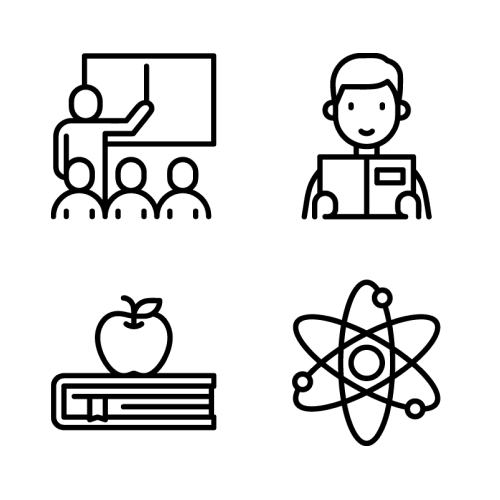 2012
Engaging with Partners
Arranged regional stakeholder meetings with national logistic suppliers, technical colleges & state business development groups with an aim to connect businesses with colleges in aligning the need for local technical programs.
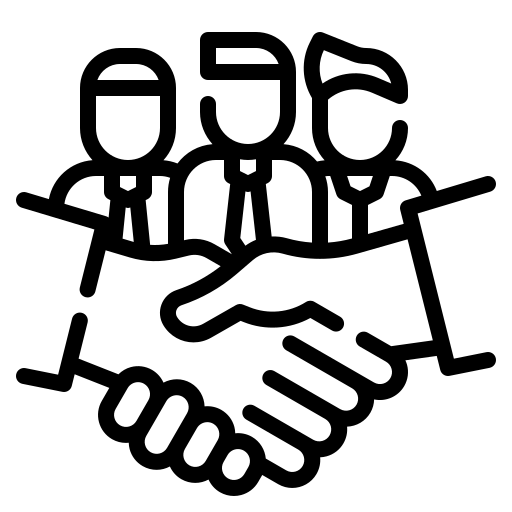 2012 - 2019
Partnership with MSSC & NCSCA
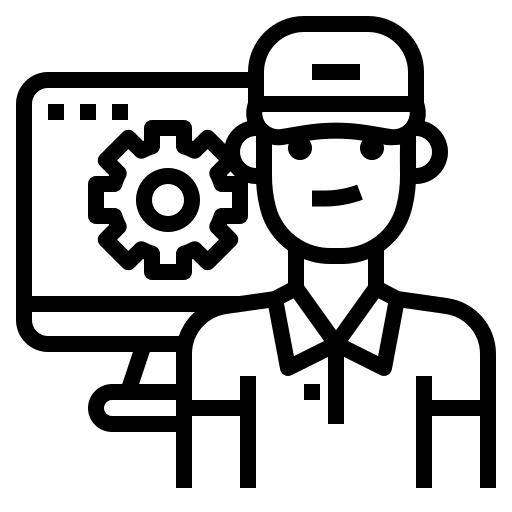 2017
Based off direct input from logistic automation end users, manufactures and key educational partners, MSSC developed a 3-certification system (CT-SCA) for training and testing automation technicians on a national scale.
Partnership with Amatrol
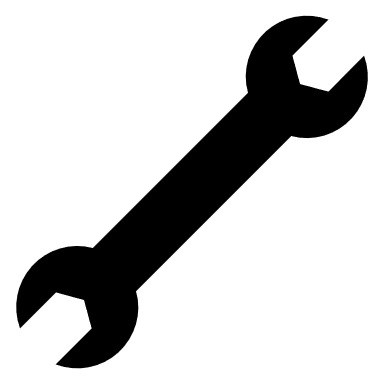 In line with the MSSC CT-SCA standards, Amatrol developed a training and testing machine, Skill Boss Logistics, for technicians to develop the hands-on skills required for this career trajectory.
2018
Buildout of Localized Training Options
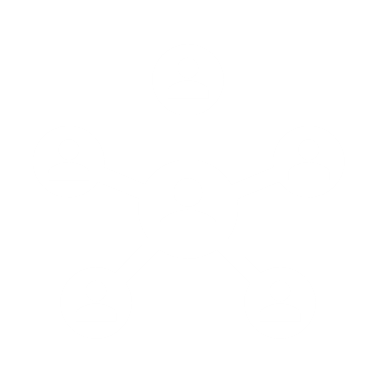 2023
Academic institutions and industry partners are now incorporating the Skill Boss CT-SCA system into non-credit, for-credit and incumbent workers
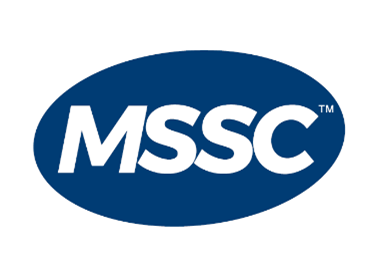 Certified Technician-Supply Chain Automation (CT-SCA): BACKGROUND
Collaboration between NCSCA, MHI, MSSC, Amatrol, MHEDA
CT-SCA:  A person who installs, operates, supports, upgrades or maintains the automated material handling equipment & systems that support the supply chain
Comprehensive System:
Industry-defined, nationally validated standards
Courseware 
Instructor Training
Assessment
Credentials
Registry
10
Successful Implementation
Successful Implementation
Contact Information
Tyler Kennedy
Strategic Initiatives Manager, MSSC
E: tkennedy@msscusa.org
T: 703-739-9000 ext. 2226
W: www.msscusa.org
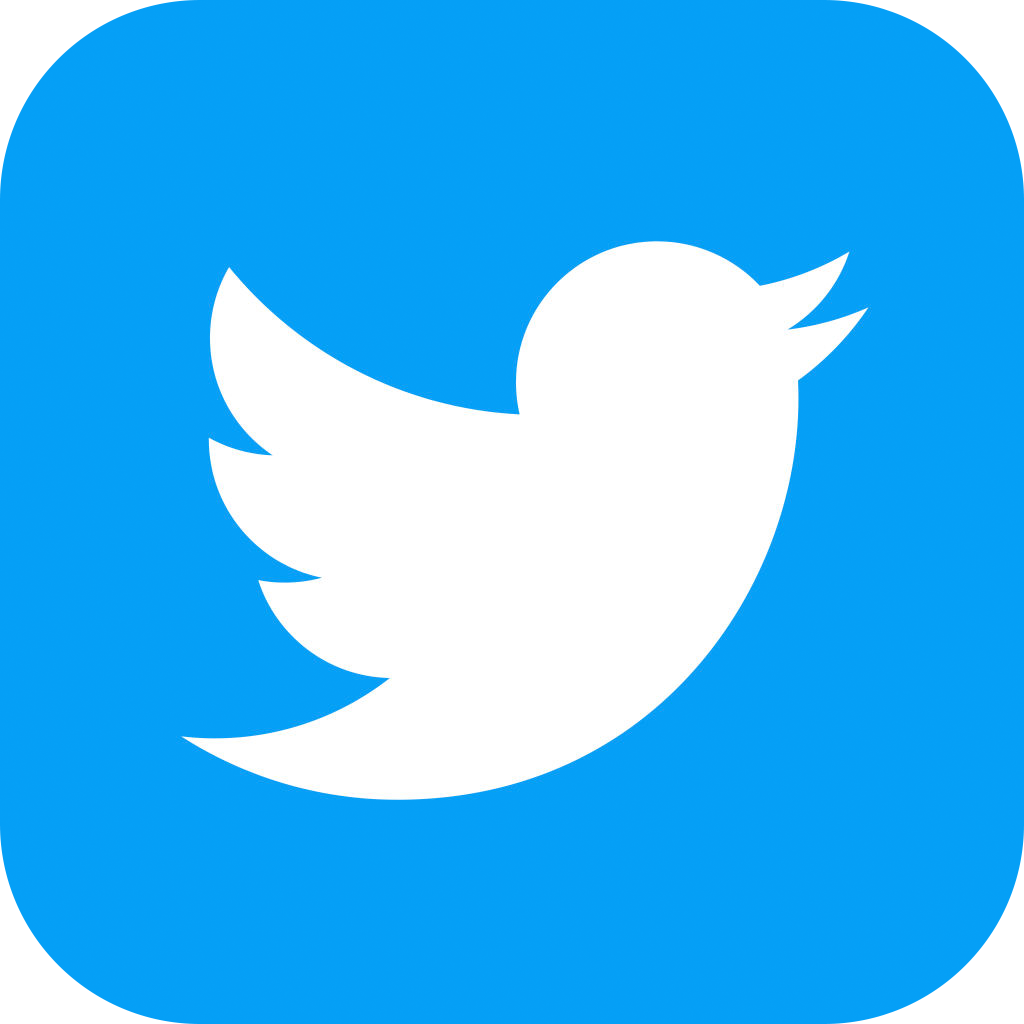 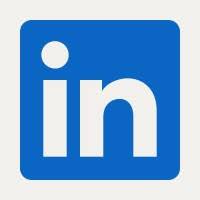 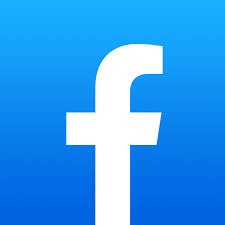 @Manufacturing Skill Standards Council
@MSSCCredentials
@MSSCUSA
13
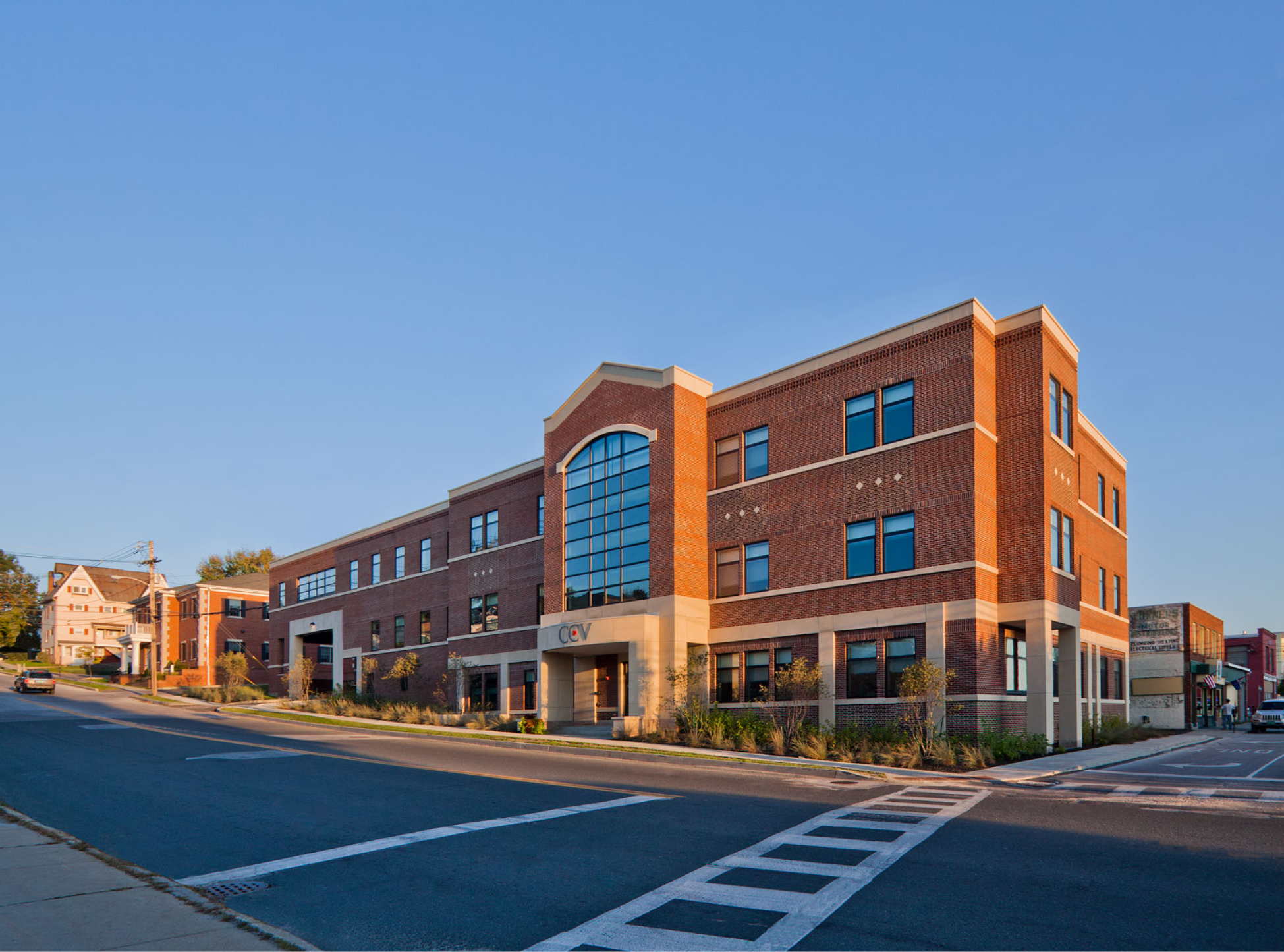 Community College of Vermont
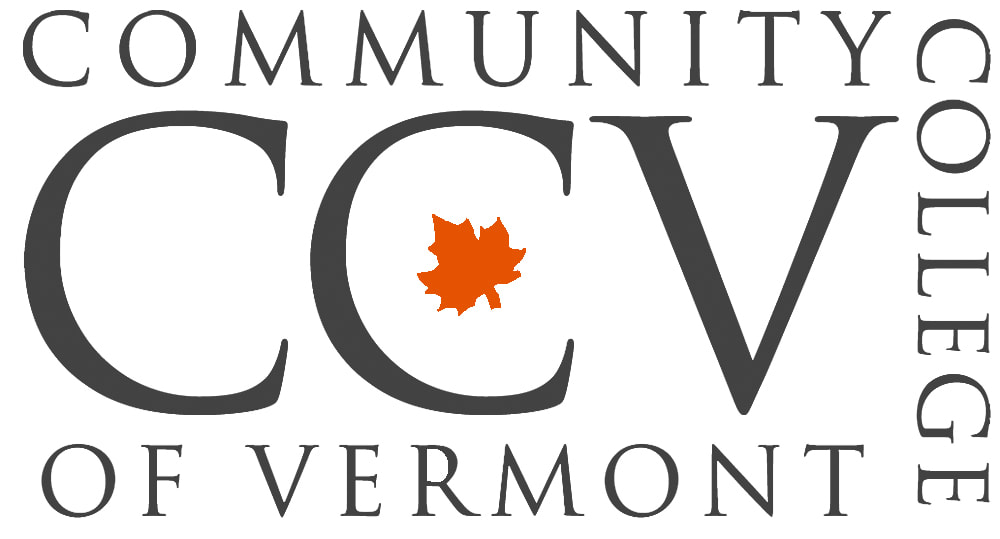 Brief
Michael Keogh
Director, 
Business Engagement
Workforce Development

Community College of Vermont

Michael.Keogh@ccv.edu
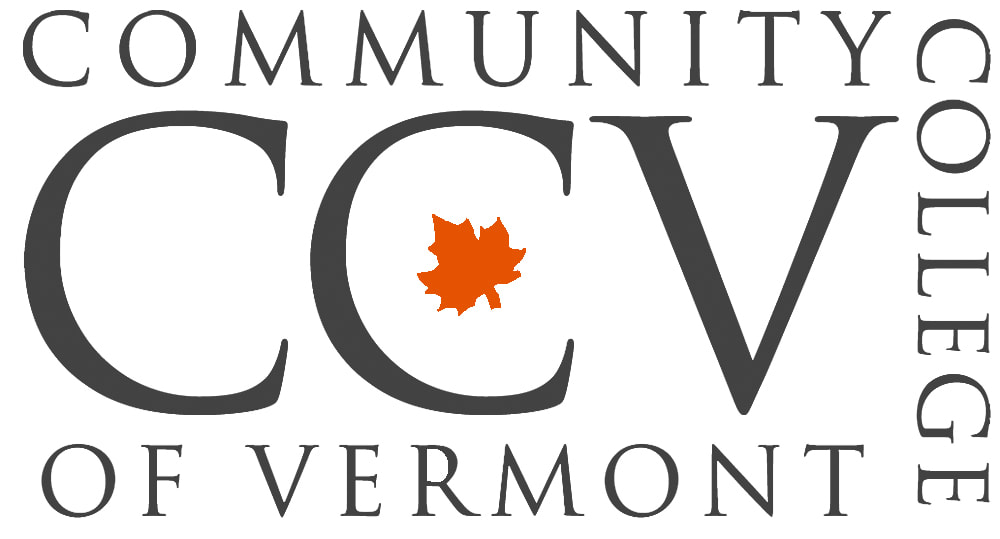 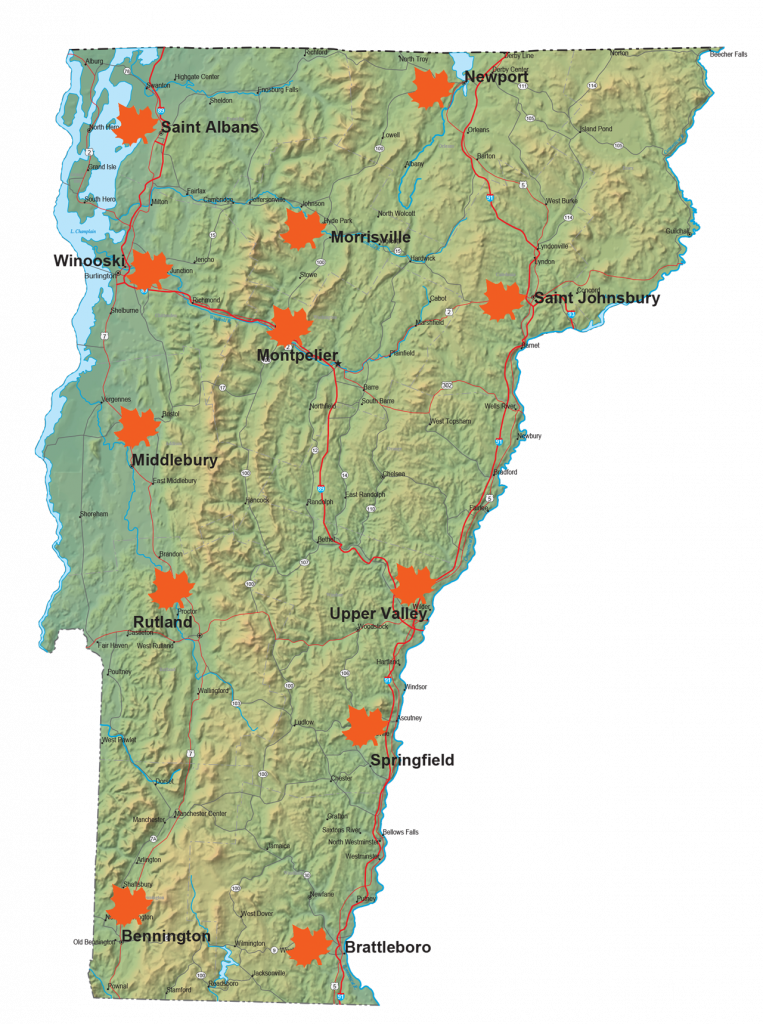 CCV Overview
12 campuses (sole community college)
Vermonters: 93%
Number of students each year: 9,770
~800 Exclusively PT Faculty
Dual Enrollment – Taking courses for college credit while still in high school: 1,871
Degree students with full- or part-time jobs: 79%
First generation: 55%
Graduates (Class of ‘19) who reported being employed, continuing their education, or serving in the military within 6 months: 95%
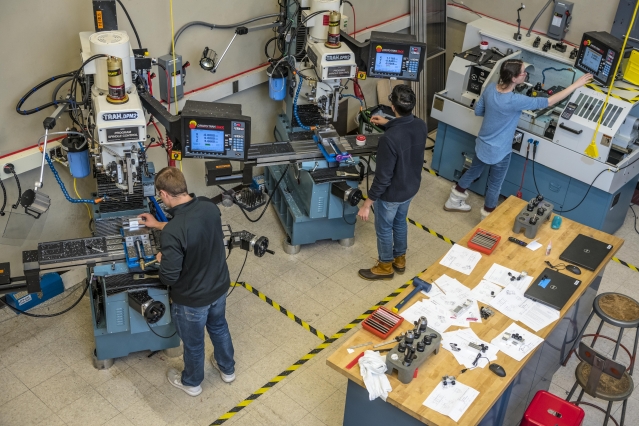 Why CPT?
We’re not a technical college
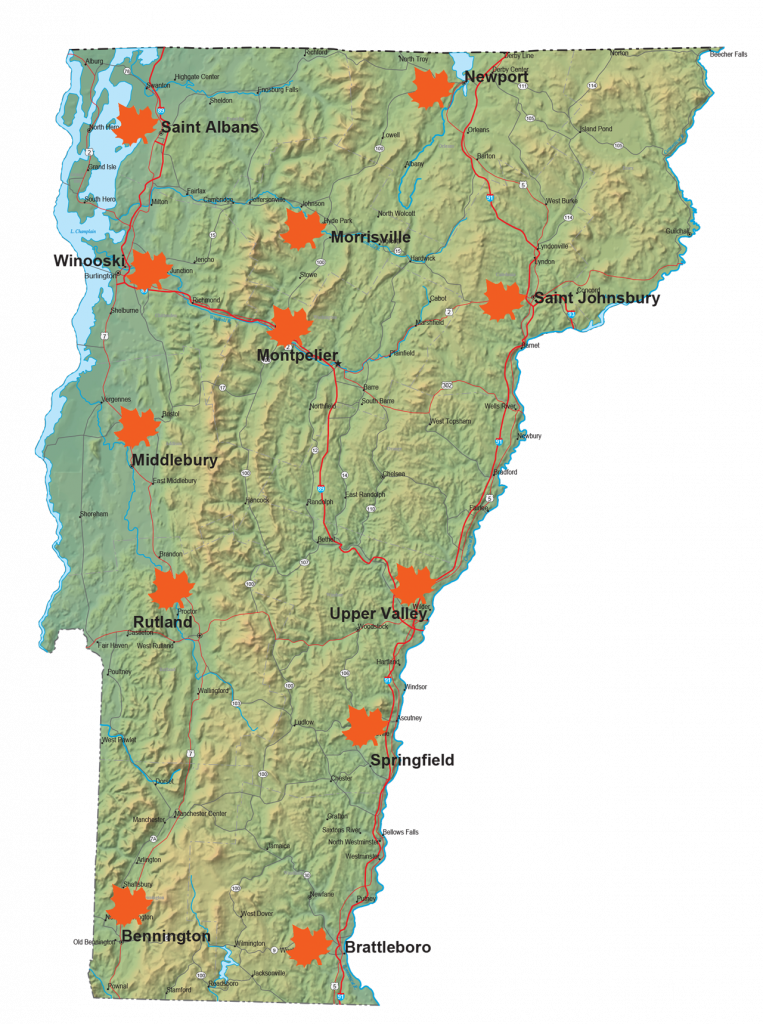 Why CPT?
We’re not a technical college
We serve a statewide audience
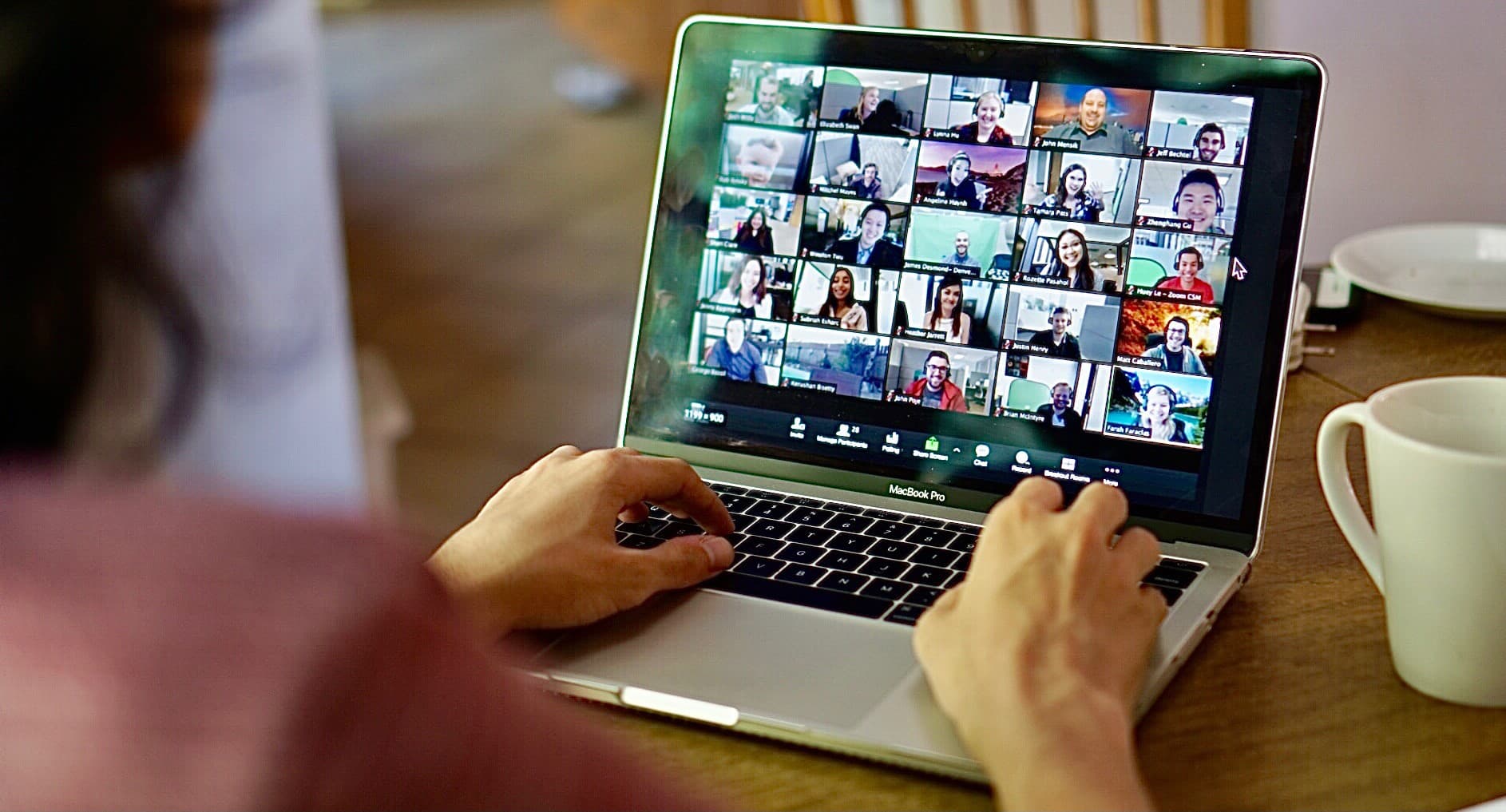 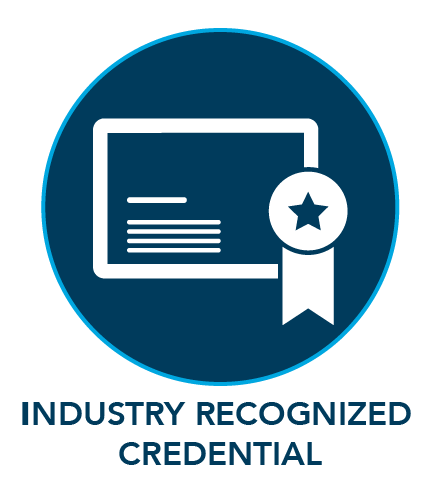 Why CPT?
We’re not a technical college
We serve a statewide audience
Funding
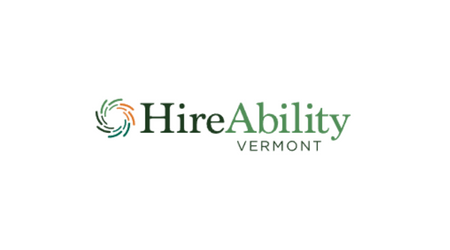 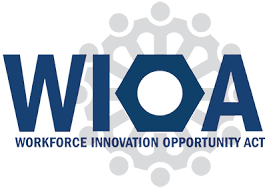 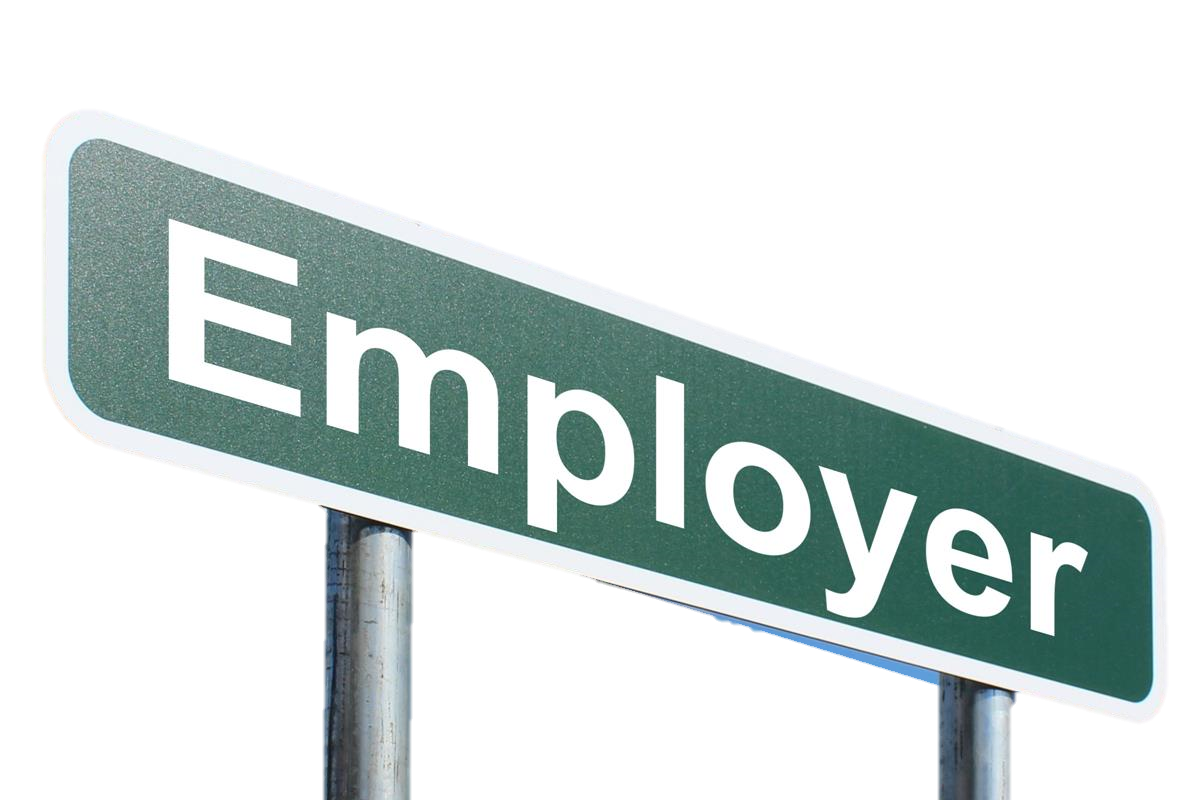 This Photo by Unknown Author is licensed under CC BY-SA
~45%
of high school graduates have no higher ed aspirations and will be entering the workforce…

*VT DOE
Why CPT?
We’re not a technical college
We serve a statewide audience
Funding 
Dual Enrollment
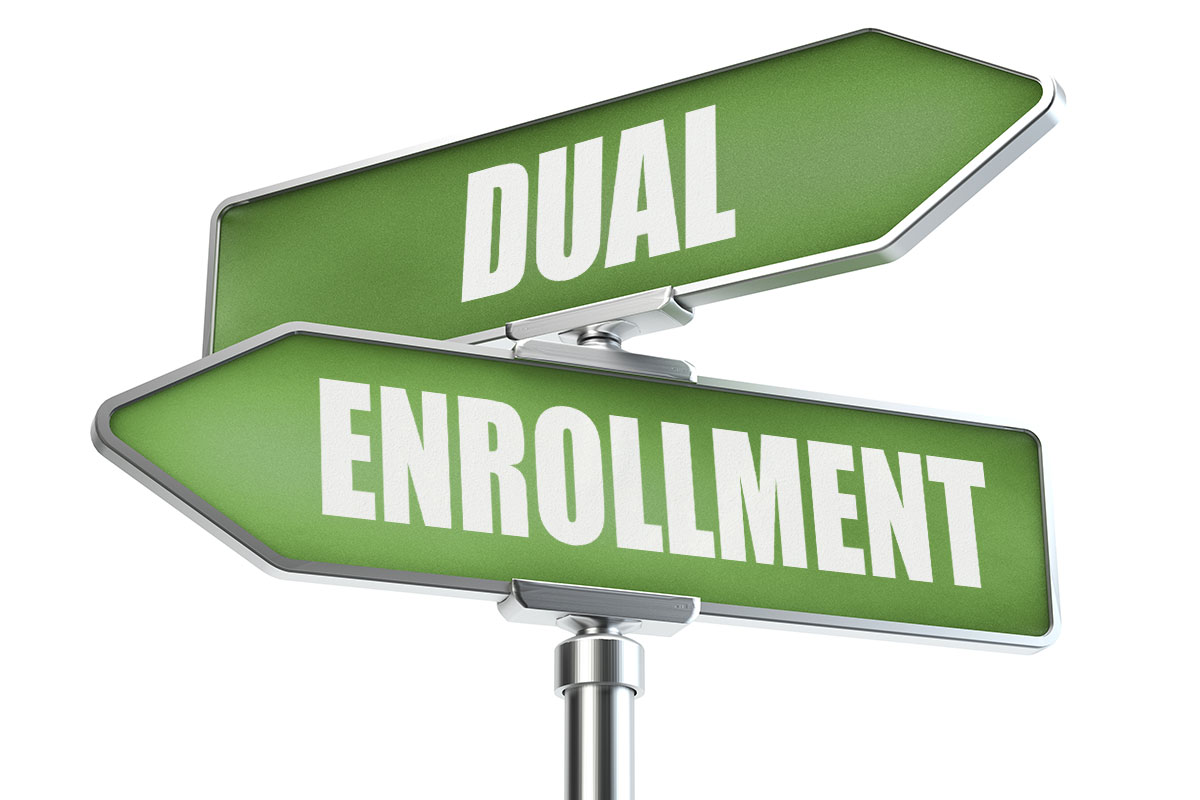 Why CPT?
We’re not a technical college
We serve a statewide audience
Funding 
Dual Enrollment
Scale
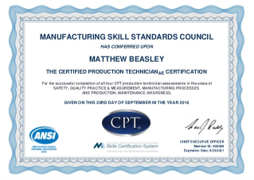 Certified Production Technician Courses
Manufacturing Production Technician
Apprenticeship

Manufacturing production technicians set up, test, and adjust manufacturing machinery or equipment, using any combination of electrical, electronic, mechanical, hydraulic, pneumatic, or computer technologies. The median wage for manufacturing production technicians in Vermont is $27.13 per hour. Many of these positions also come with benefits such as paid time off and health care.
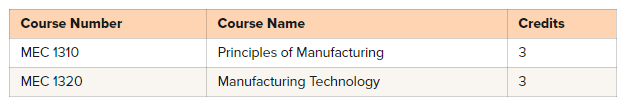 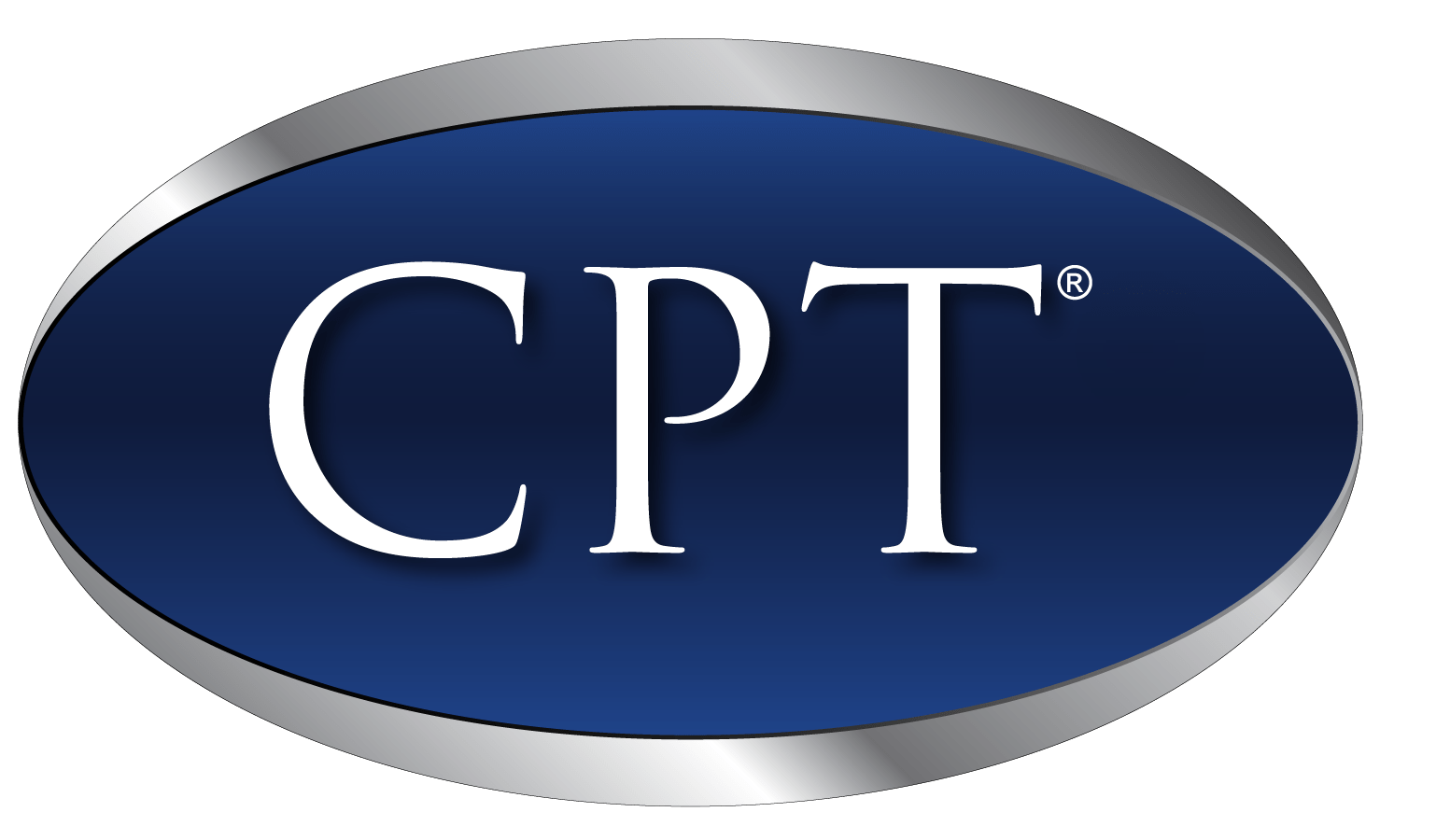 Employer Adoption
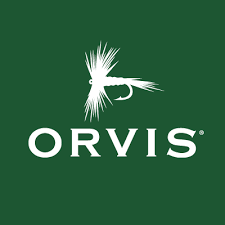 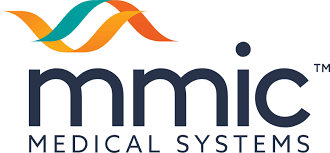 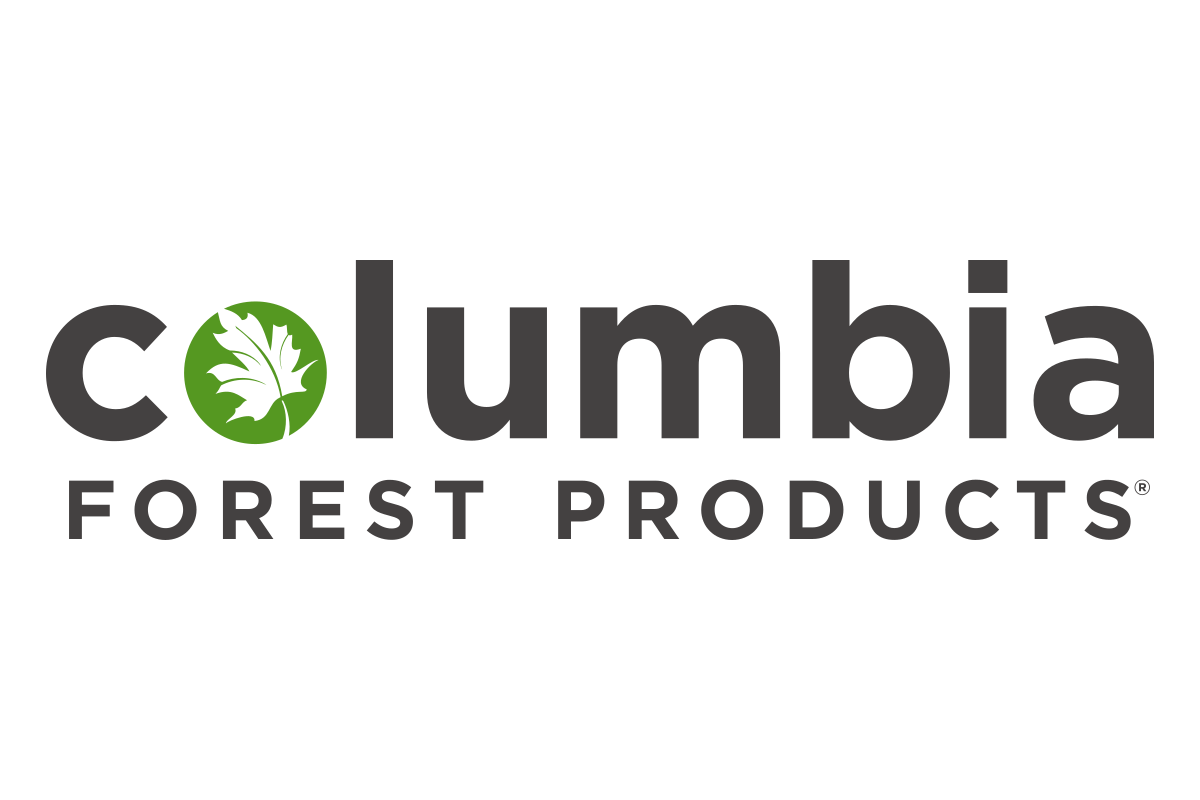 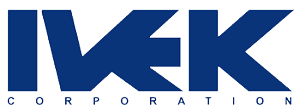 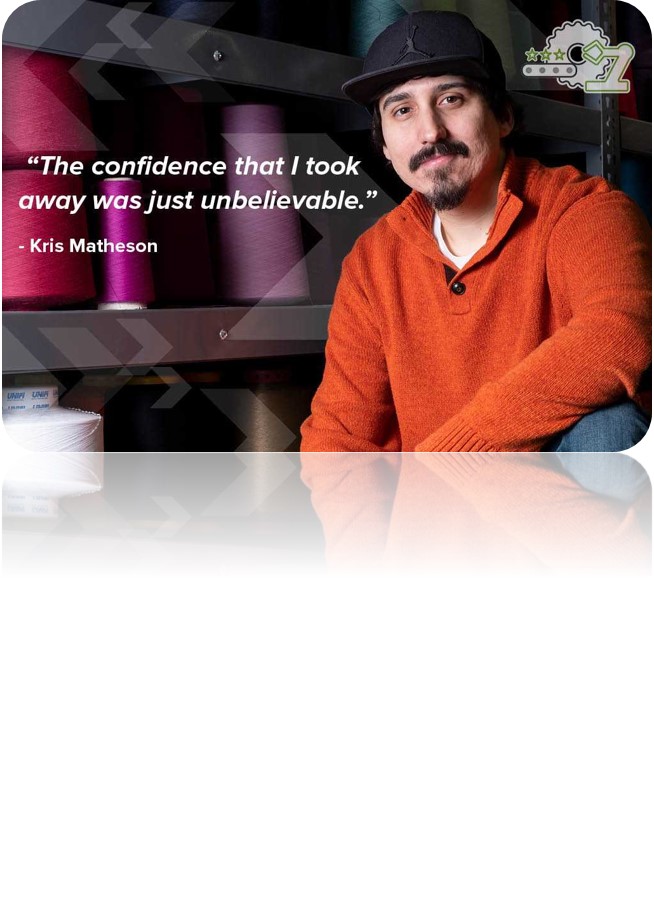 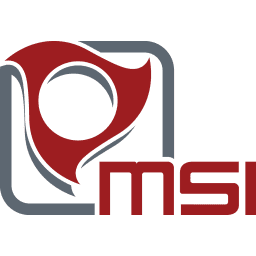 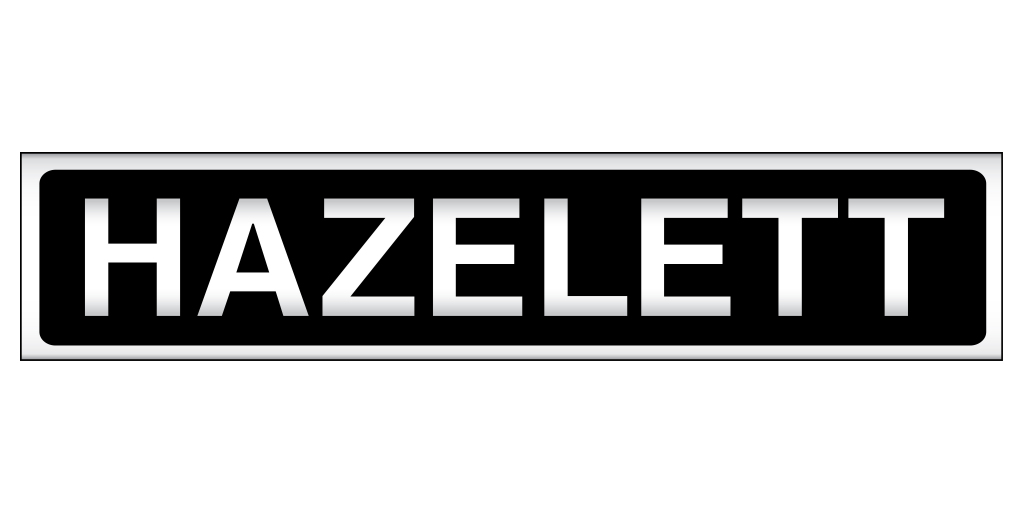 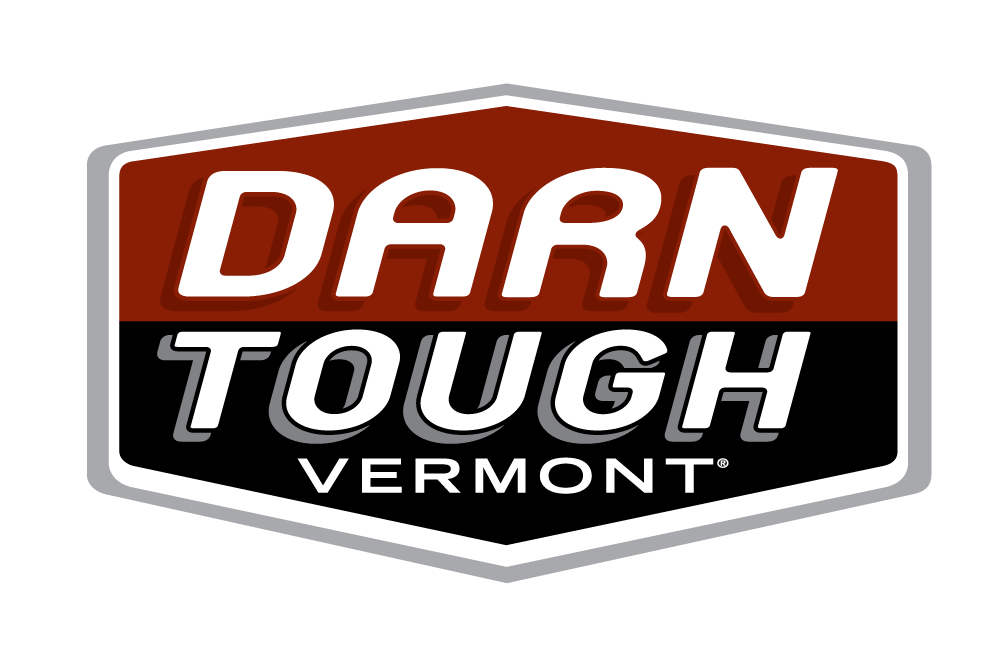 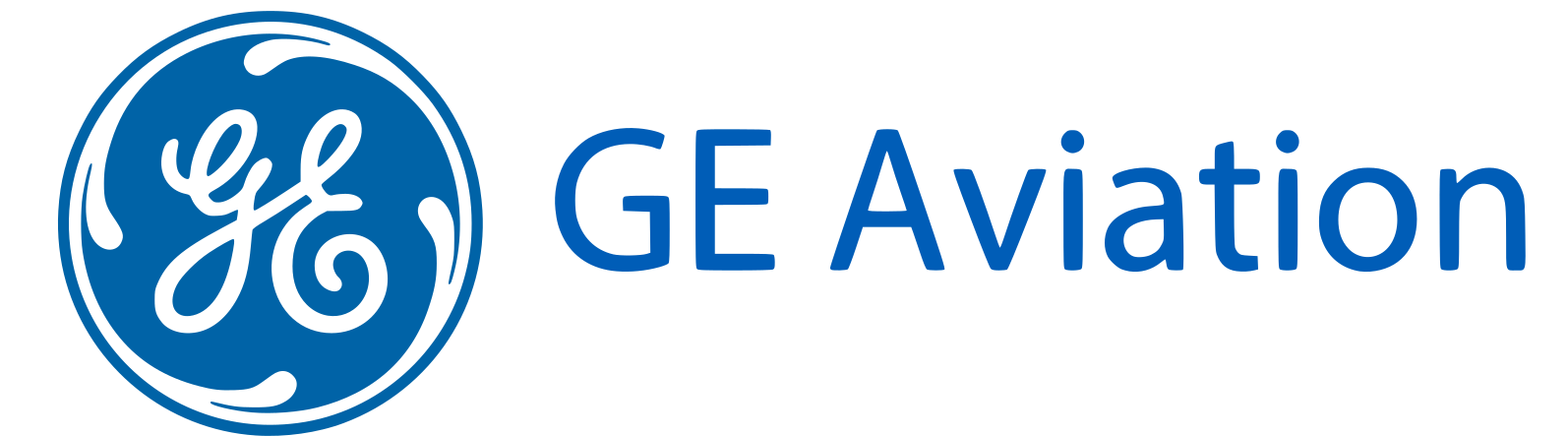 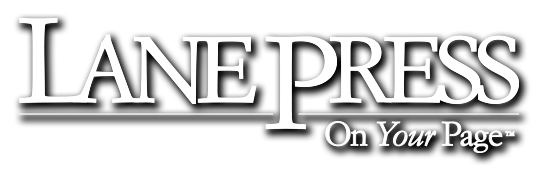 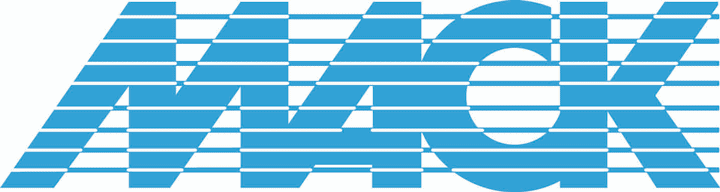 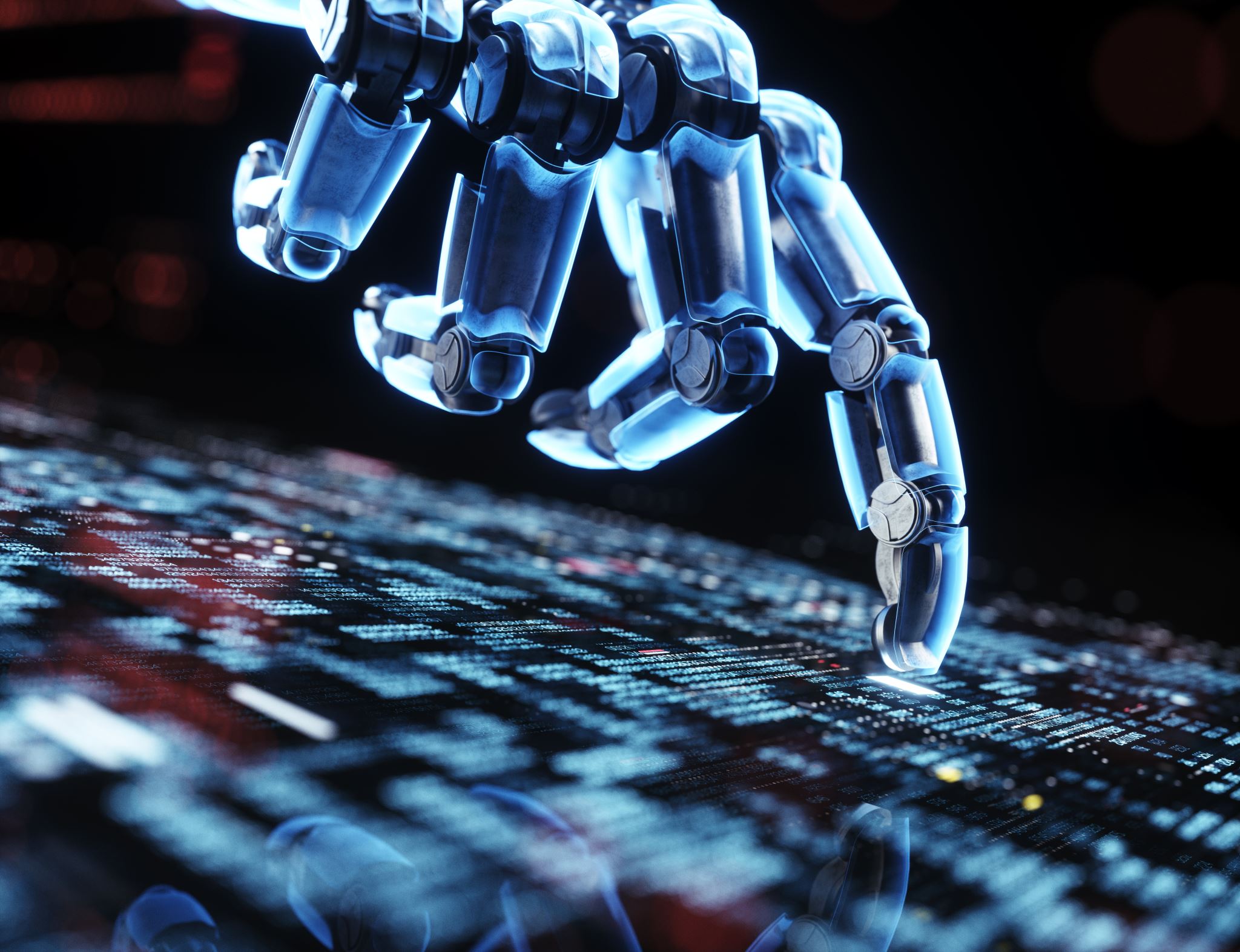 The Future
Career Pathways
New Manufacturing Certificate Program
Robotics